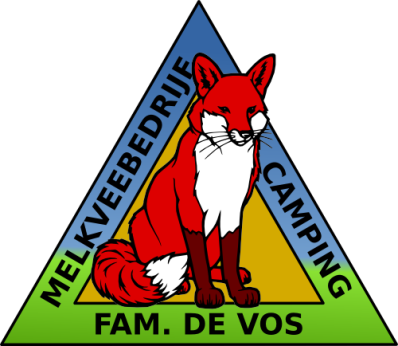 Welkom “Op ons boerenerf” Familie de Vos
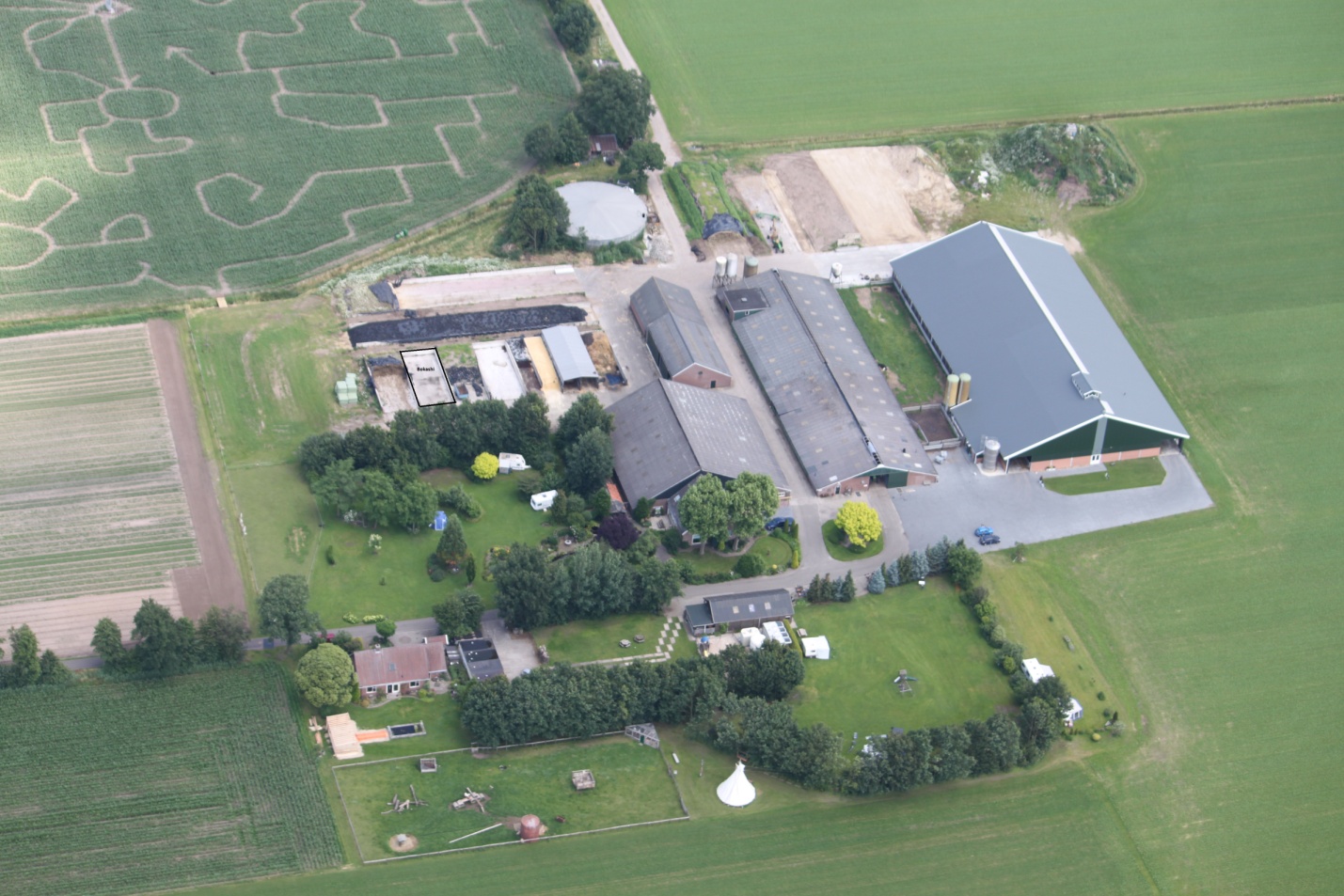 Melkvee +- 260 melkkoeien
 “Camping de Vos” 25 plaatsen
 Educatietour “Boer’n Xpeditie” 
 Maïsdoolhof

 Zorgboerderij “The Ranch”
De Ommer Marke
ANV sinds 1994
120 leden 
Activiteiten
I.B.A / helofytenfilter
Groene Marke
Vanggewas 
Onderhoud, herstel en aanleg natuur elementen / 
	Groen Blauwe diensten 
Weidevogel beheer
Erf afspoel water / groene zuivering
“De Boer als Gastheer”
Gebiedscollectieven “Midden Overijssel”
Beplanting kadaver ophaalplaatsen 
Bokashi kuilen
Aanleg akkerranden met bloemen/kruidenrijk mengsel
Terugblik
Koning Willem 1  +- 1850
Ontwikkeling arme zandgronden
Begin 1900
Opkomst kunstmestindustrie
Vanaf 1950
Veel vee veel voedsel veel mest
Mestwet is geboren
Mestwet
Welvarende zandgronden weer arm
Zelfs natuurlijk rijke gronden verschralen
Waterbeheerders luiden noodklok 
Top 
Onderzoek hoeveel mest kan maïs verdragen zonder opbrengst depressie
Dal
Onderzoek: Met hoe weinig mest kan maïs groeien zonder opbrengst depressie

Opzoek naar alternatieven
Bokashi
Hoe is het gekomen
Waterschap “Drents Overijsselse Delta” waterbergingen gegraven, hoe onderhouden
Boeren (zoals wij) opzoek naar meer grond.
Cursus Bodemkunde / Kreet Bokashi/fermentatie
De Ommer Marke initiatiefnemer
2 Bedrijven
Waterschap voormalig Groot Salland
Waterschap Vechtstromen
Gemeenten Dalfsen en Ommen
Agriton
LTO projecten / Ruimte voor de Vecht
Resultaat: 2 Bokashi kuilen
Bokashi kuil bij Familie Kraayvanger in Giethmen
In samenwerking met:
Gemeente Ommen
Waterschap Vechtstromen
Sloot- en bermmaaisel (incl. bagger)

Bokashi kuil Mts. de Vos in Lemelerveld
In samenwerking met: 
Gemeente Dalfsen 
Voormalig Waterschap Groot Salland
Taludmaaisel langs het Overijsselskanaal (Riet)
Basis product met kieper gebracht
Met shovel ingebracht
Zeeschelpen kalk en klei mineralen
Mengsel strooien met kunstmeststrooier
Bacteriën sproeien
Kuil aanrijden met shovel
Ingekuilde Bokashi
Bokashi Strooien
Discussie punten
Regelgeving
Afstanden (max 1 km)
Milieu / opslag
Bemesting ( wel / geen aanvoer)
Hoe om te gaan met ongewenste zaden / verontreinigingen
Kosten toevoegmiddelen
	€5,- tot €10,- per ton product
Wordt vervolgd